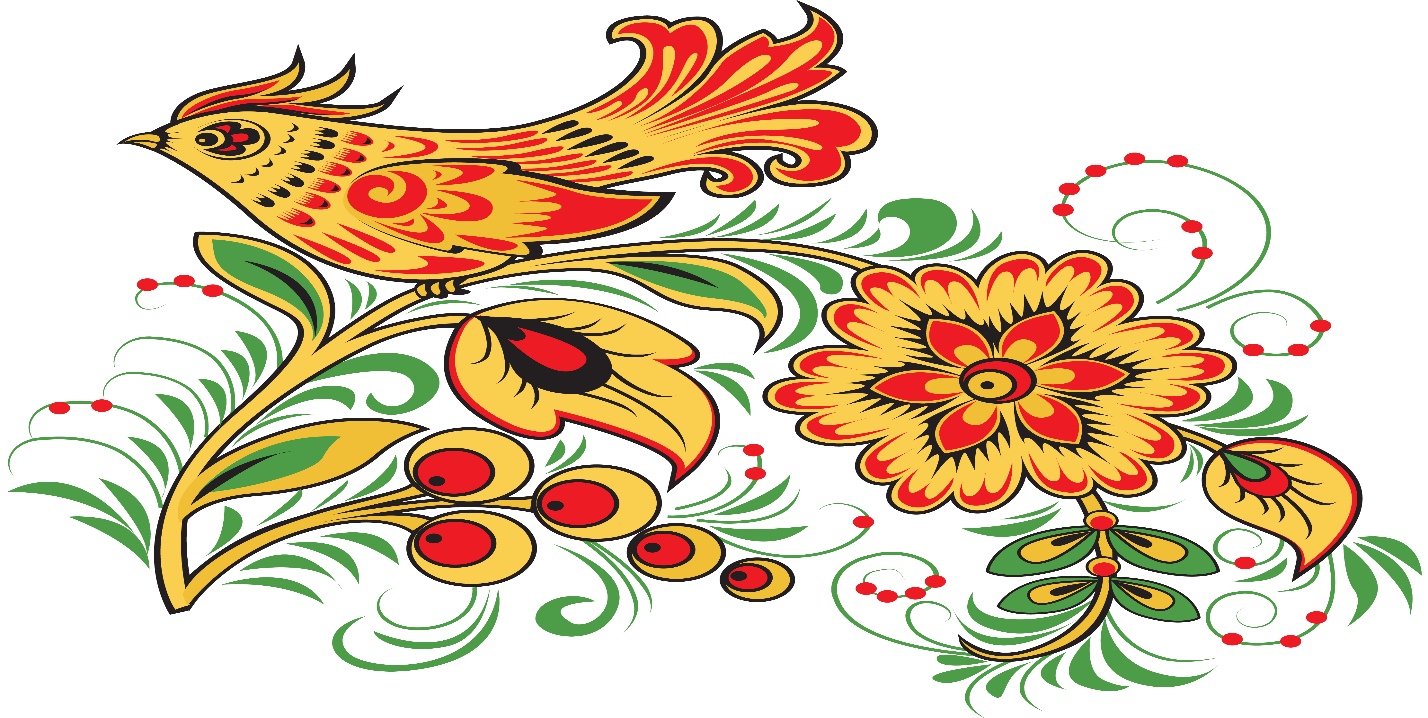 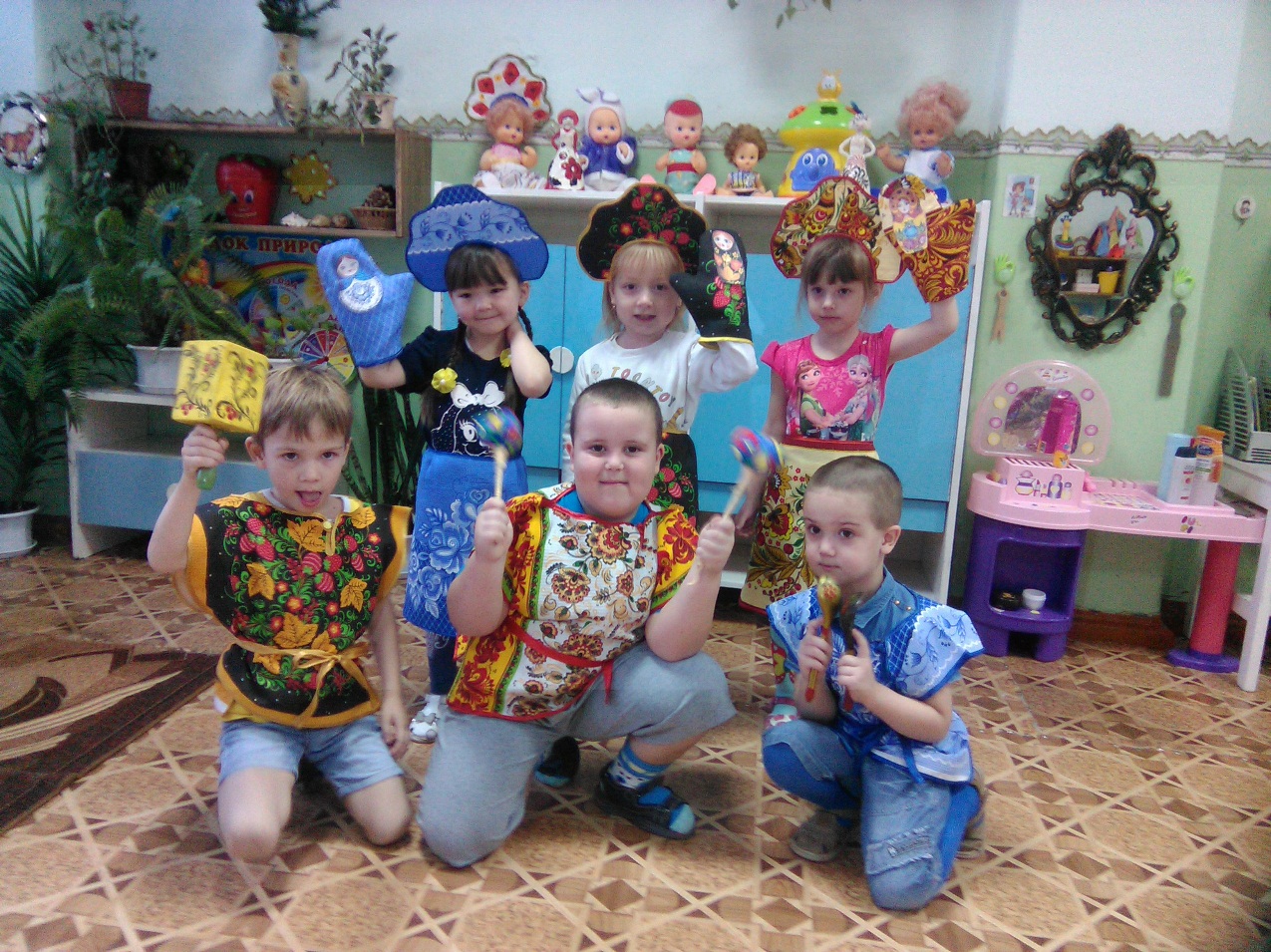 Создание условий для поддержки детской инициативы в художественном творчестве
Ильенко Вероника Юрьевна
Воспитатель МДОУ №17
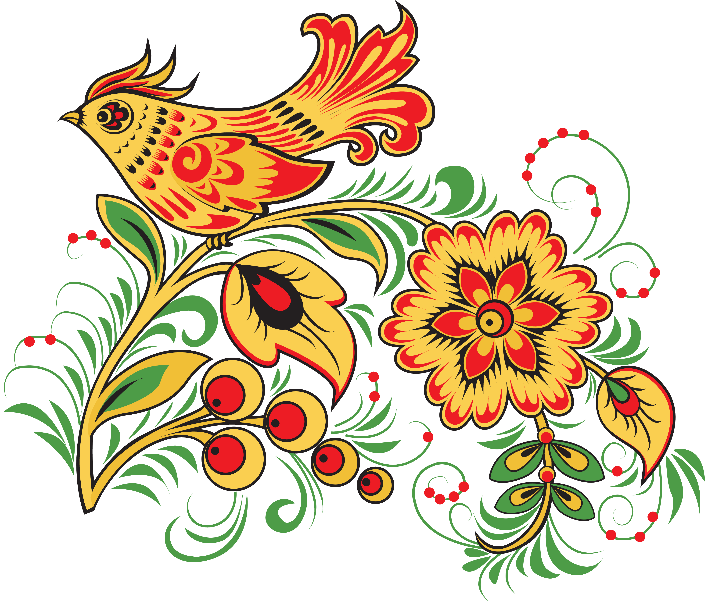 «Нет такой стороны воспитания, на которую обстановка не оказывала бы влияние, нет способности, которая находилась бы в прямой зависимости от непосредственно окружающего ребёнка конкретного мира.Тот, кому удастся создать такую обстановку, облегчит свой труд в высшей степени. Среди неё ребёнок будет жить – развиваться собственно самодовлеющей жизнью, его духовный рост будет совершенствоваться из самого себя, от природы» Е. И. Тихеева.
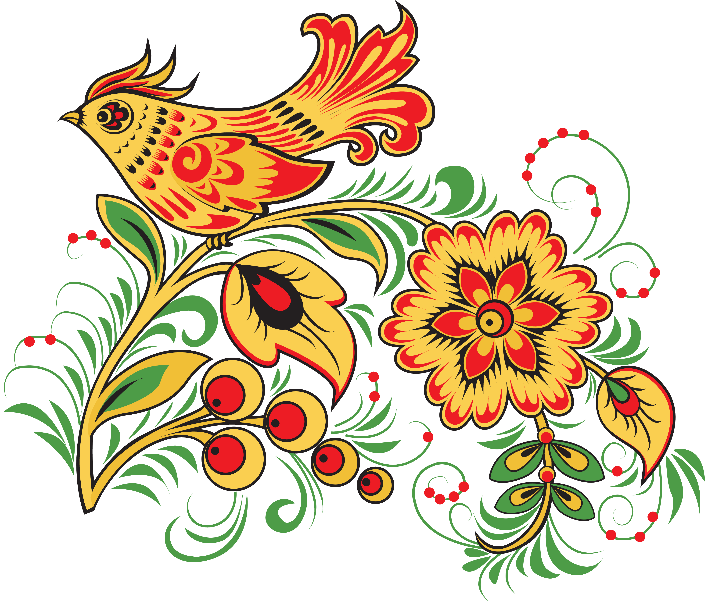 Четвертый принцип дошкольного образования с учетом ФГОС
При реализации данного принципа  необходимо :
-Создание условий для самостоятельной творческой или познавательной деятельности по интересам.
- Оказание помощи (при необходимости) детям в решении проблем организации игры. Недопустимо диктовать детям, как и во что они должны играть, навязывать им сюжеты игры.
- Создание в группе положительного психологического микроклимата, в ровной мере проявляя любовь и заботу ко всем детям.
- Проявление уважения к индивидуальным вкусам и привычкам детей.
- Учитывать индивидуальные особенности детей, стремясь найти подход к застенчивым, нерешительным, конфликтным и т.д. детям
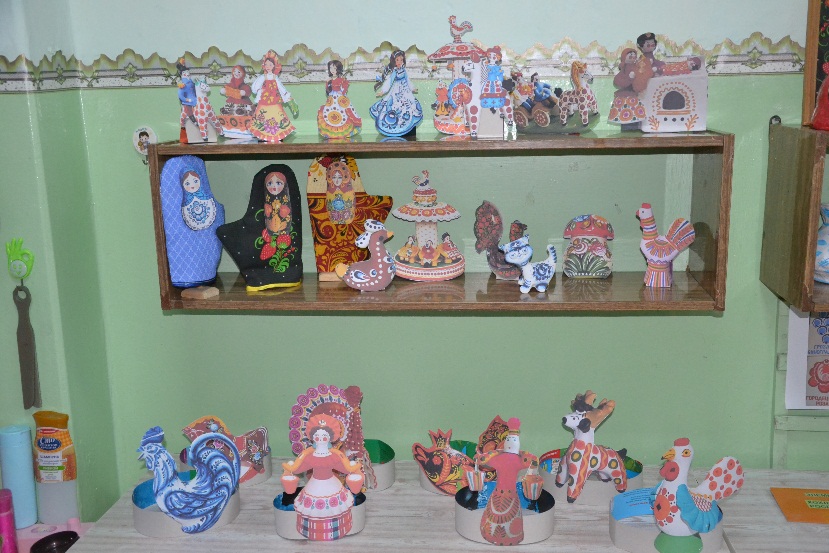 Центры активности
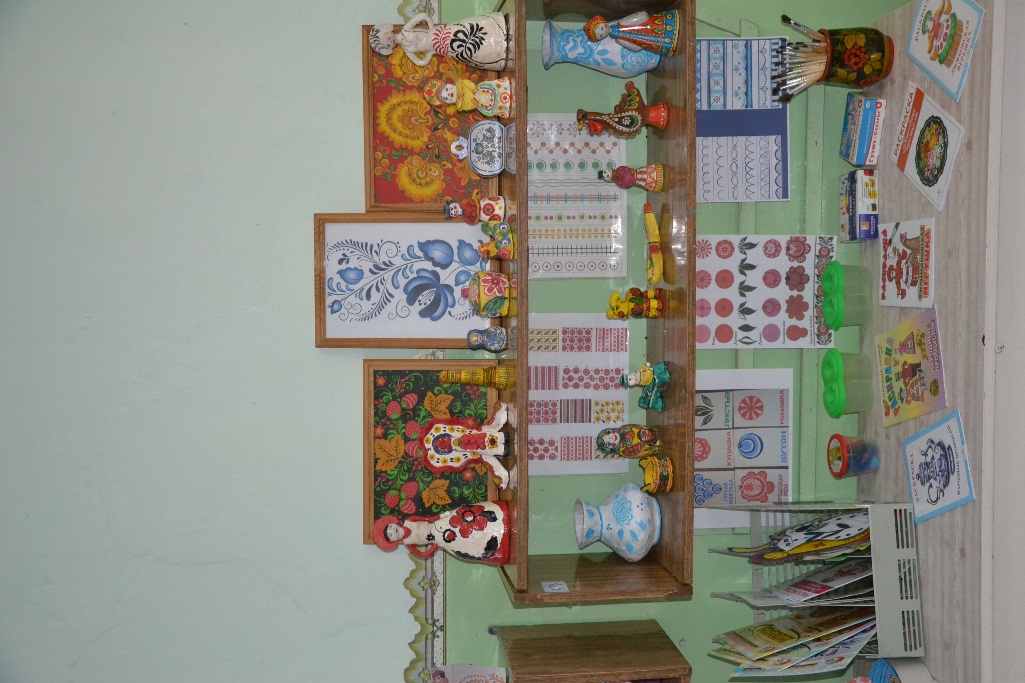 Центр «Рукоделие» 
Центр «Сказочный»
Центр «Волшебная книга» 
Центр «Дизайнеры» 
Центр «Модницы и модники» 
Центр «Игротека» 
Центр «Квартира»
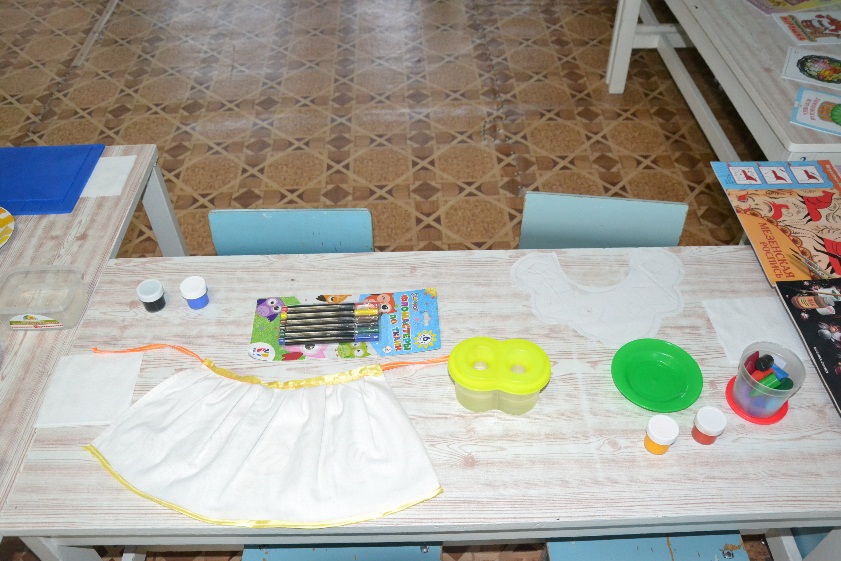 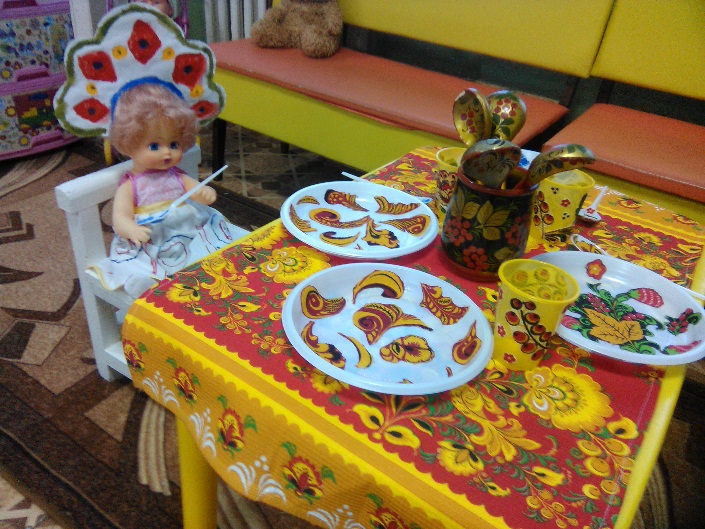 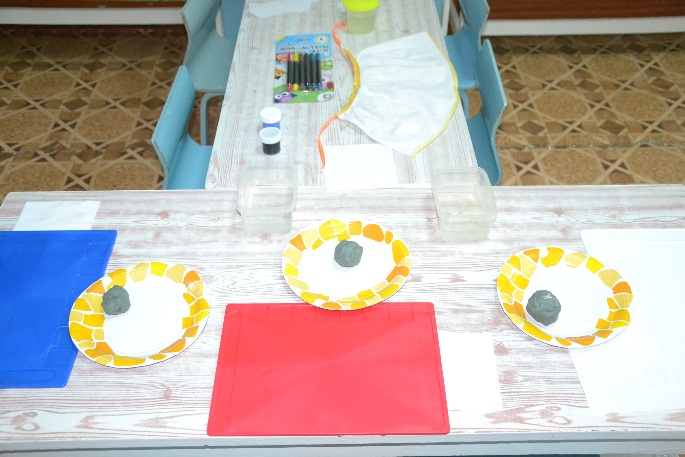 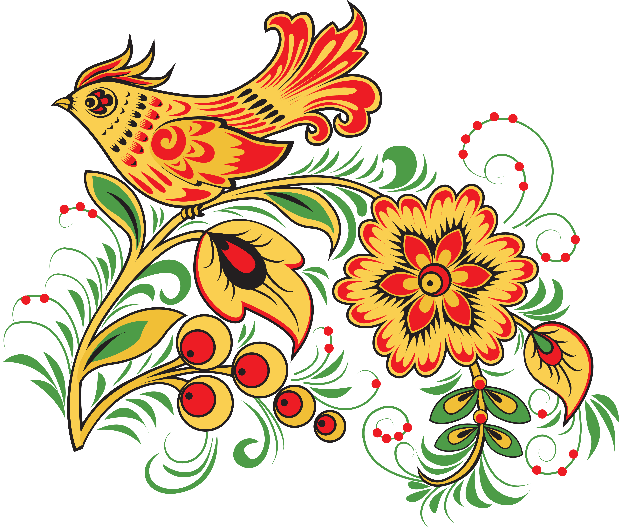 Центр «Рукоделие»
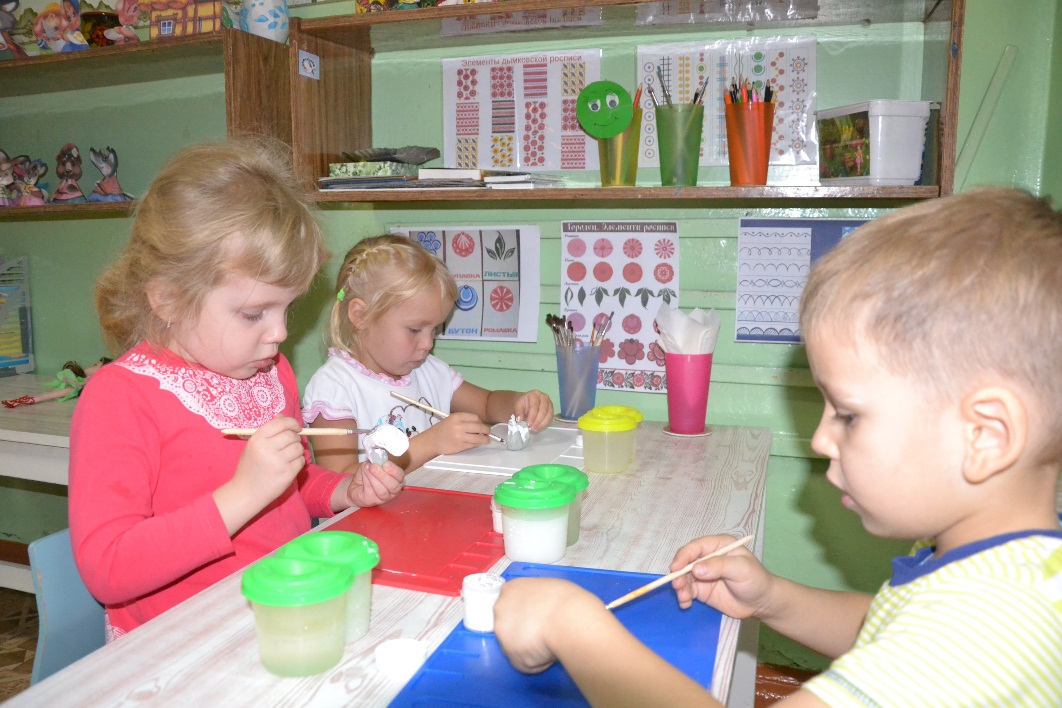 «Слепили птичек из глины»
«Белим фигурку»
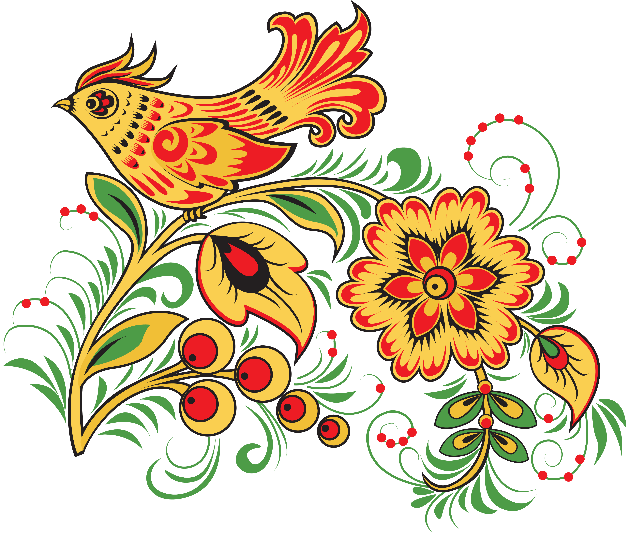 Центр «Рукоделие»
«Готовые фигурки»
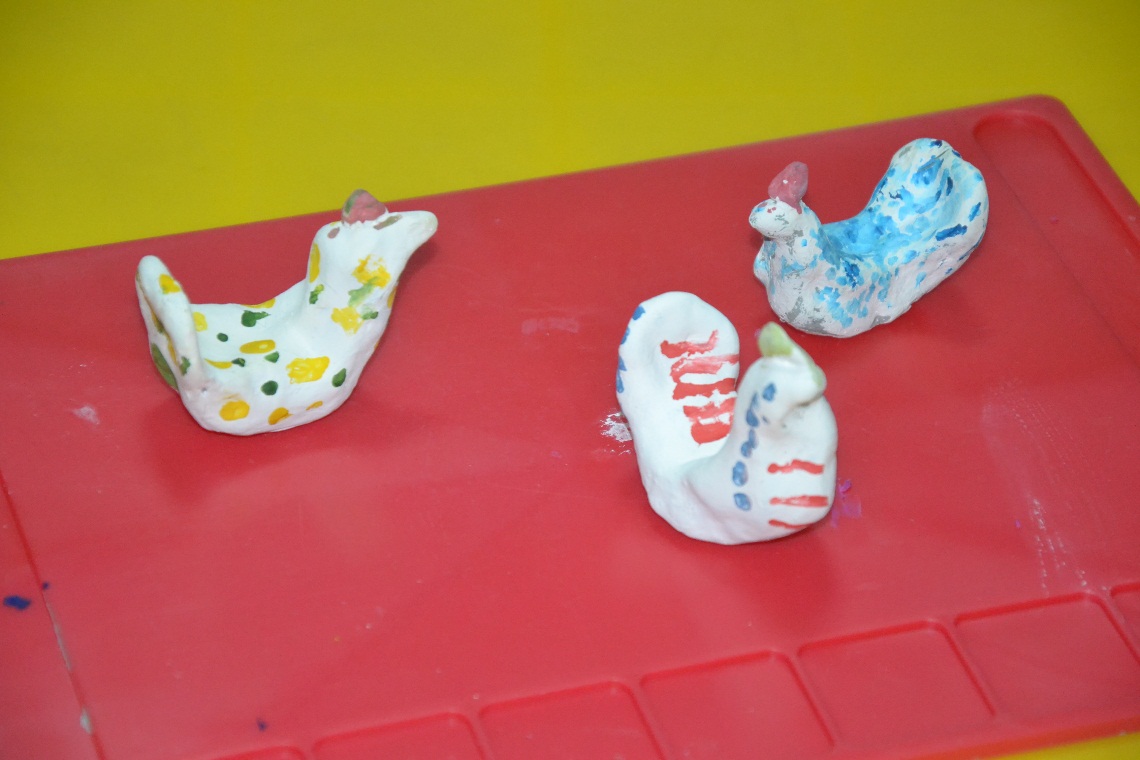 «Расписываем птичку»
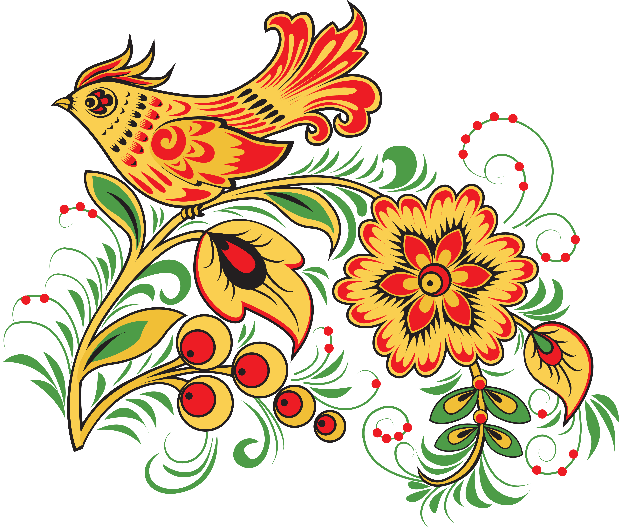 Центр «Сказочный»
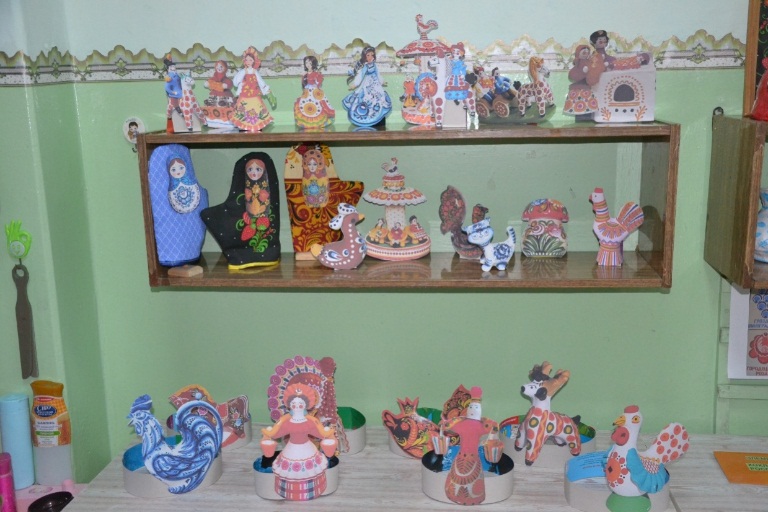 «Маски «Герои Росписи»»
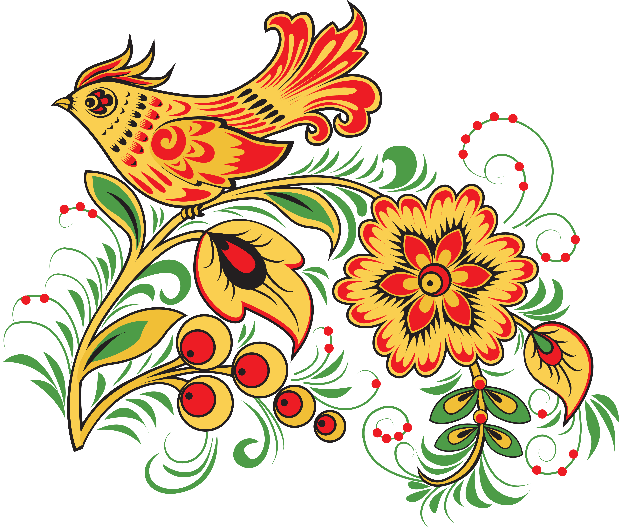 Центр «Сказочный»
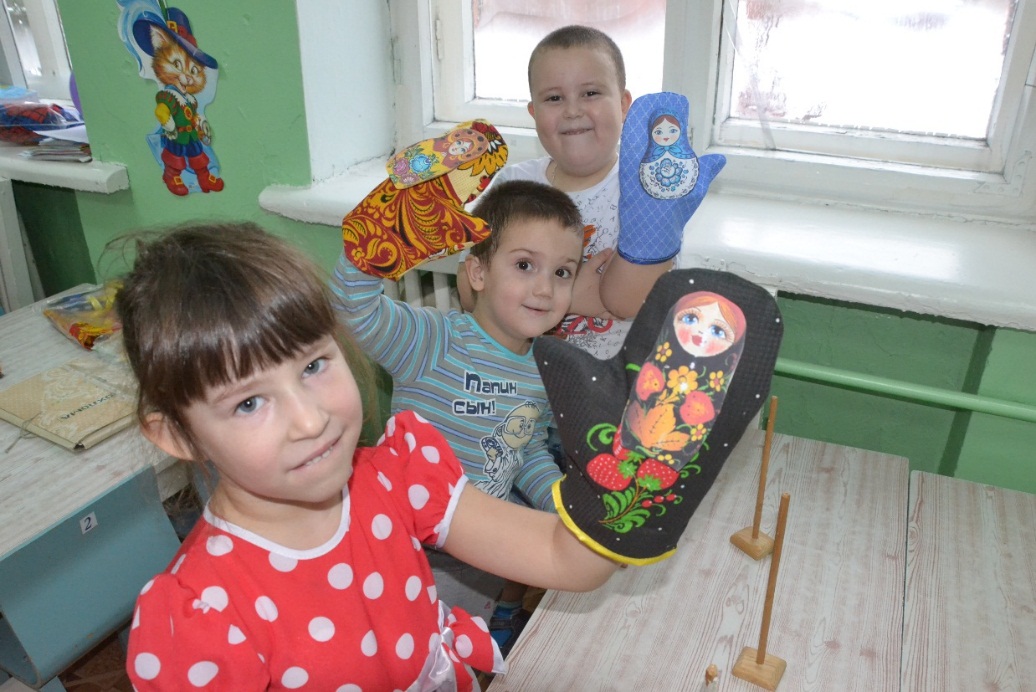 «Настольный театр»
«Кукольный театр «Матрешки»»
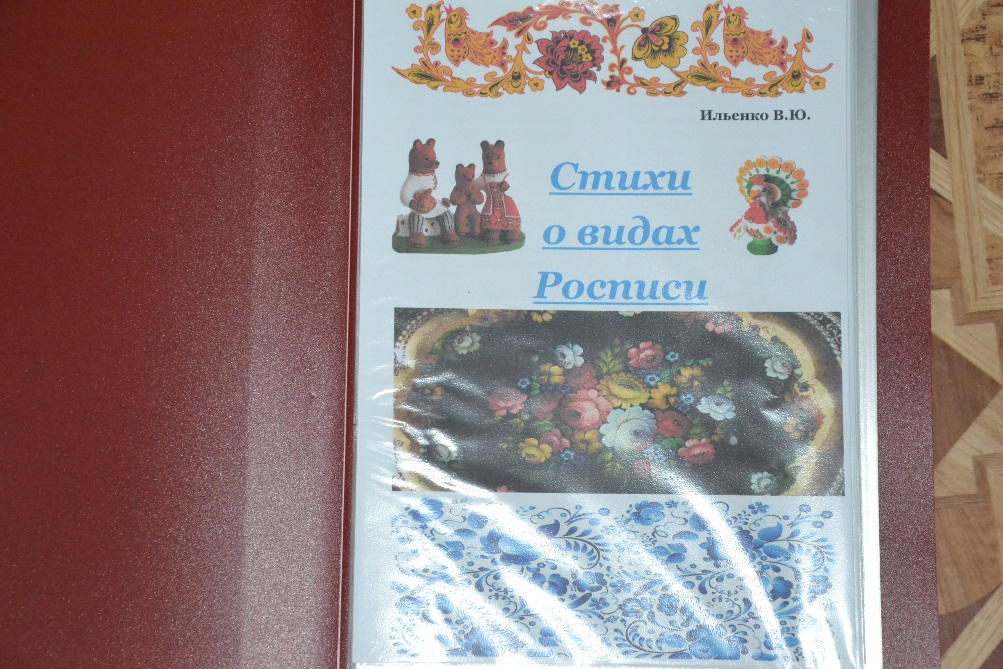 Центр «Волшебная книга»
Сборники «Стихи о видах росписи», «Хохлома»
 автор Ильенко В.Ю.
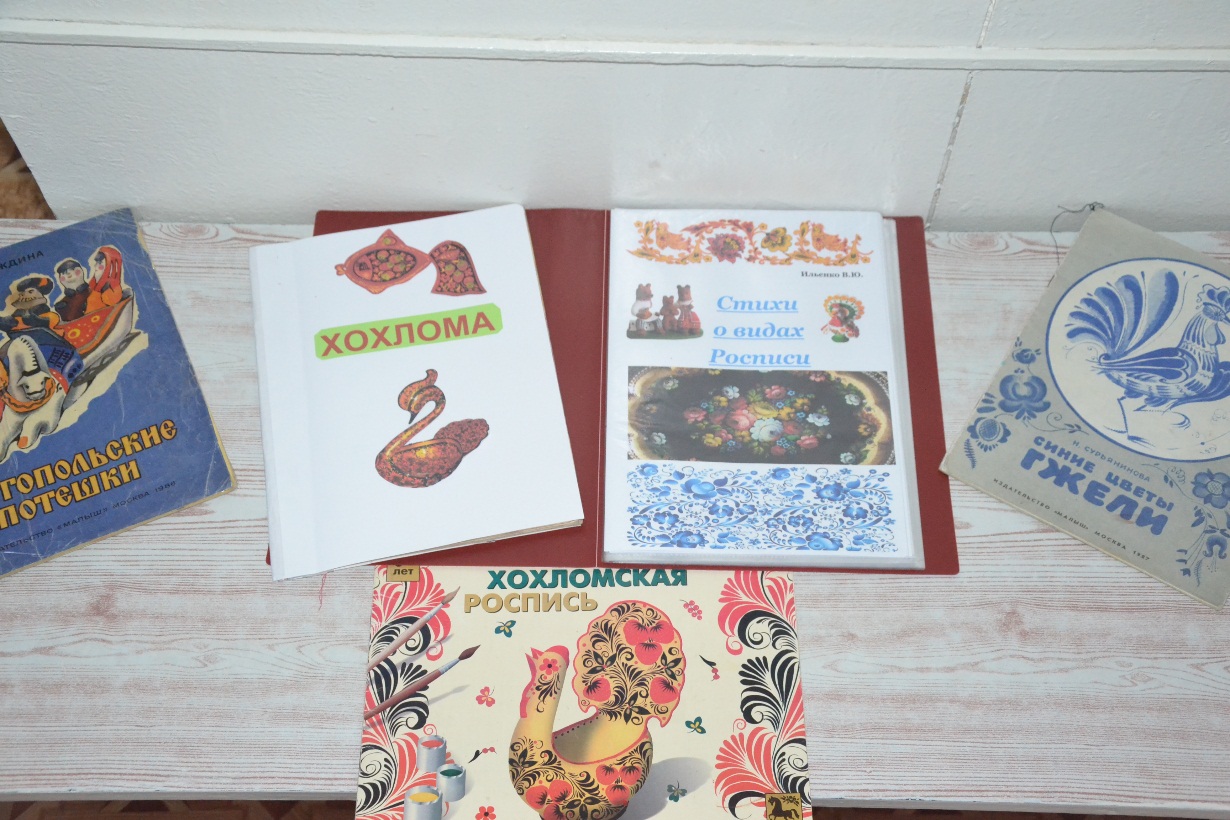 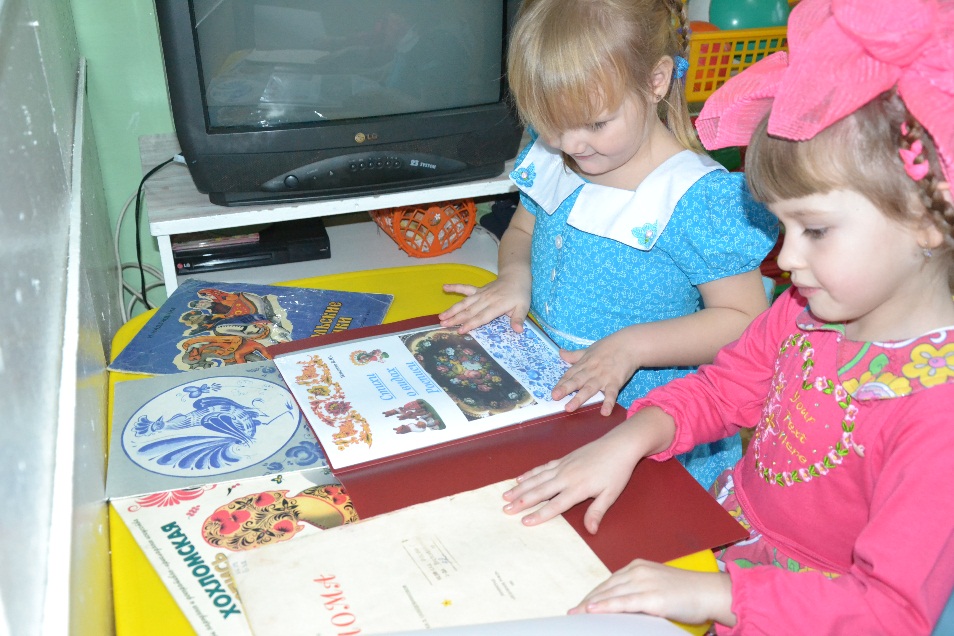 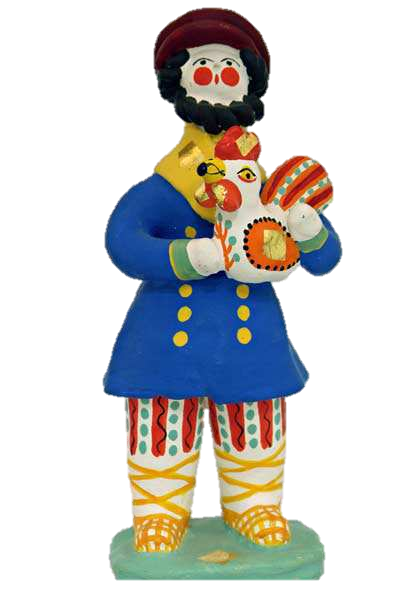 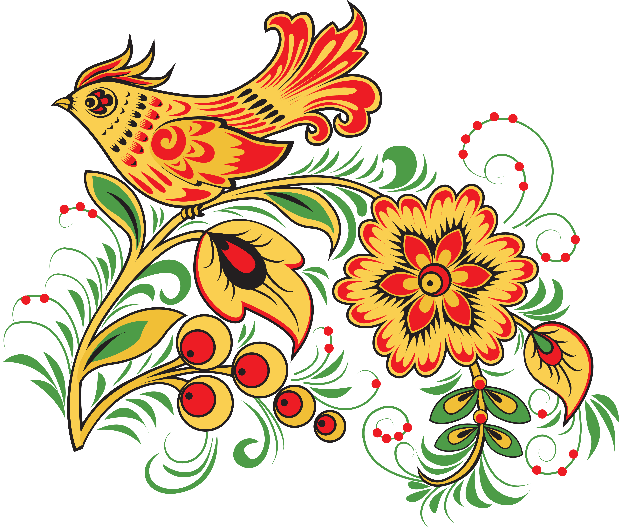 Центр «Дизайнеры»
«Заготовки предметов 
туалета для куклы Маши»
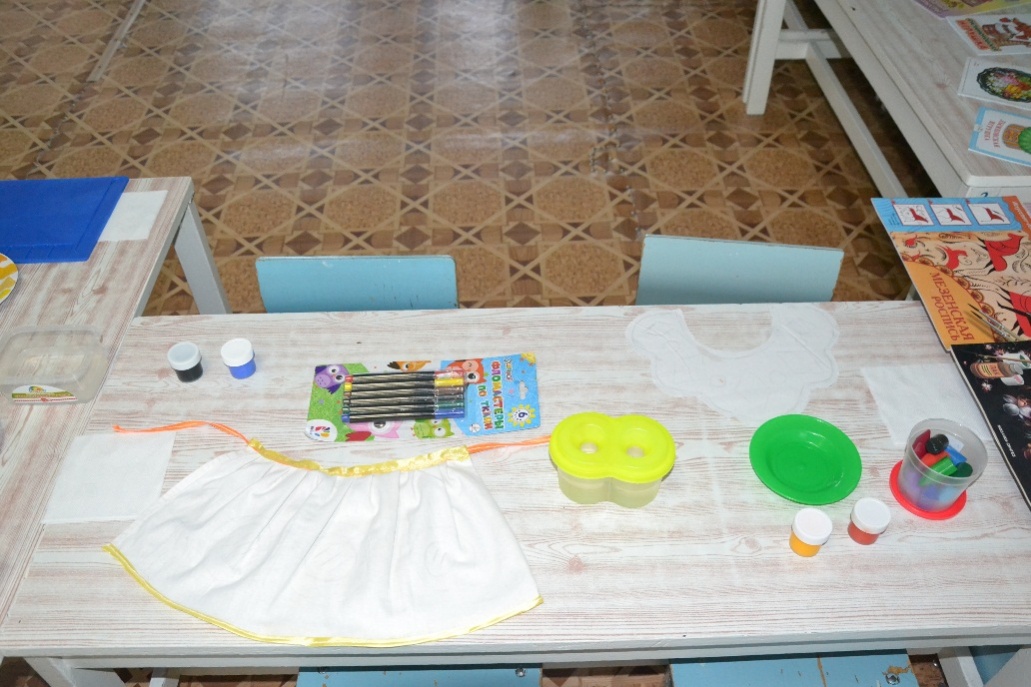 «Рабочая зона»
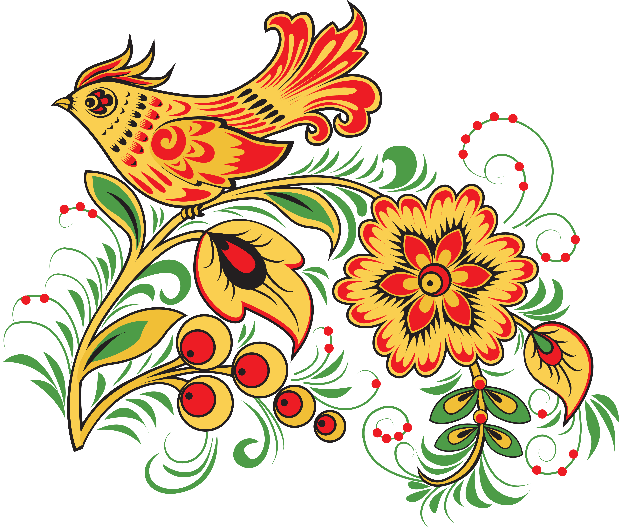 Центр «Дизайнеры»
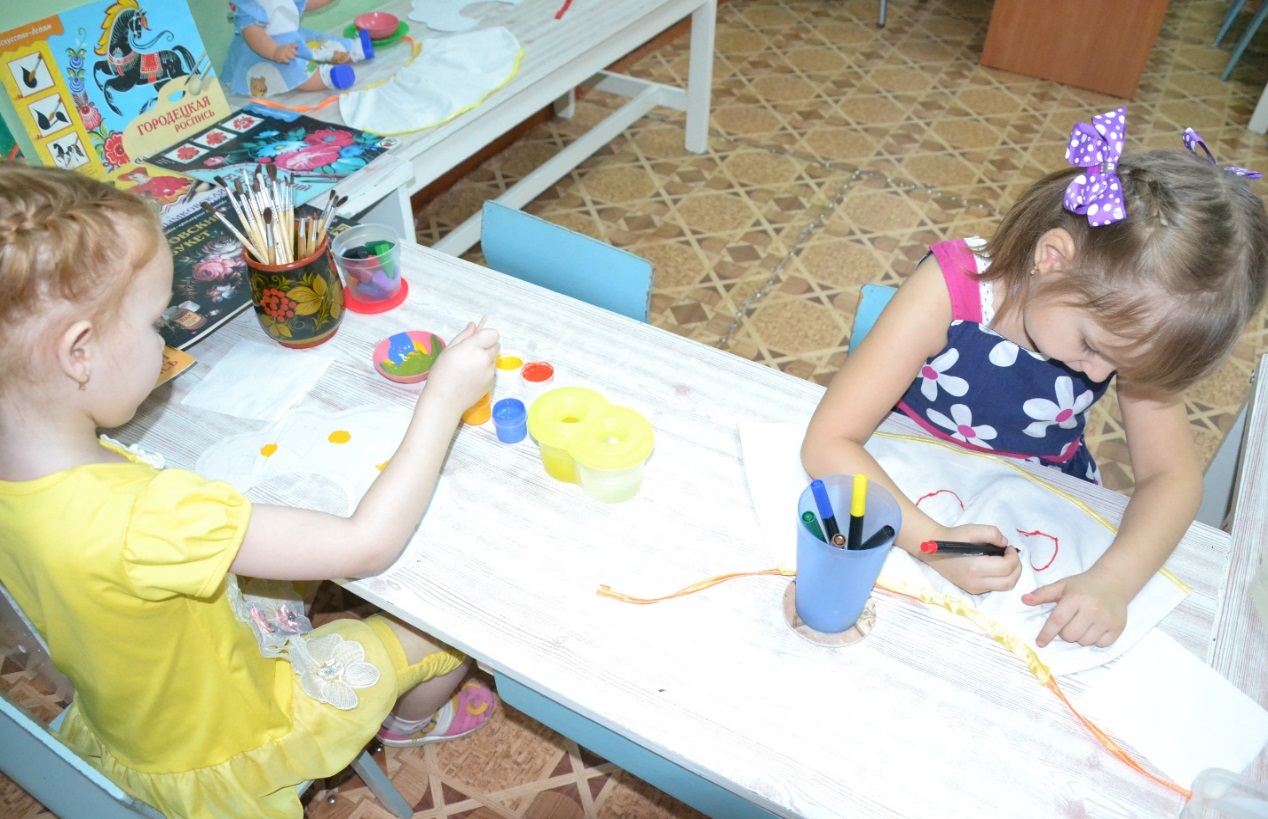 «Расписываем кокошник и юбку предназначенными для ткани  фломастерами и красками»
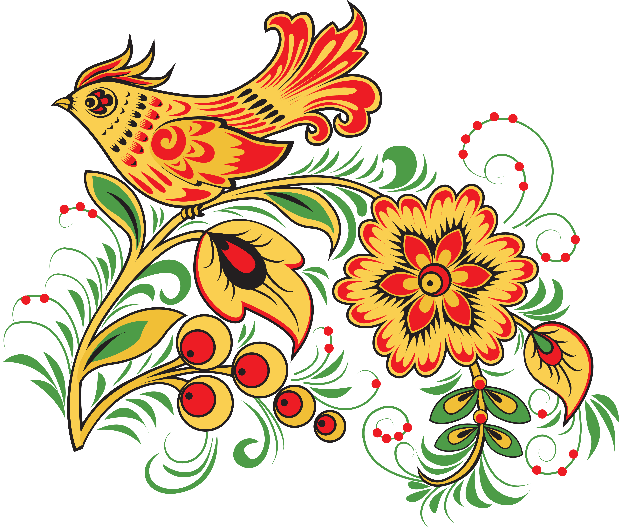 Центр «Дизайнеры»
«Кукла Маша в новом наряде»
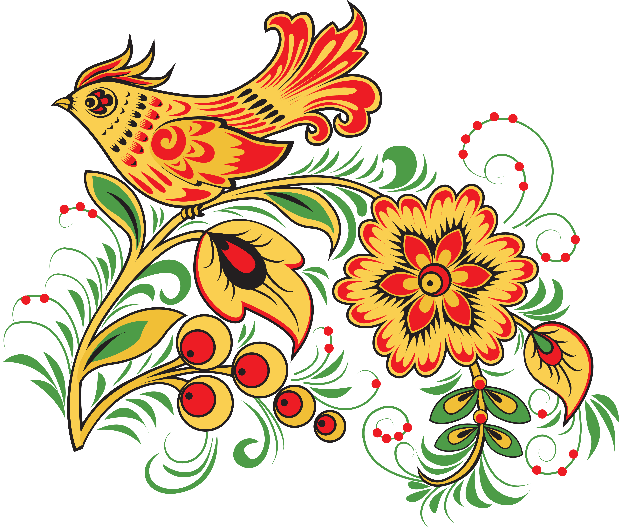 Центр «Модницы и модники»
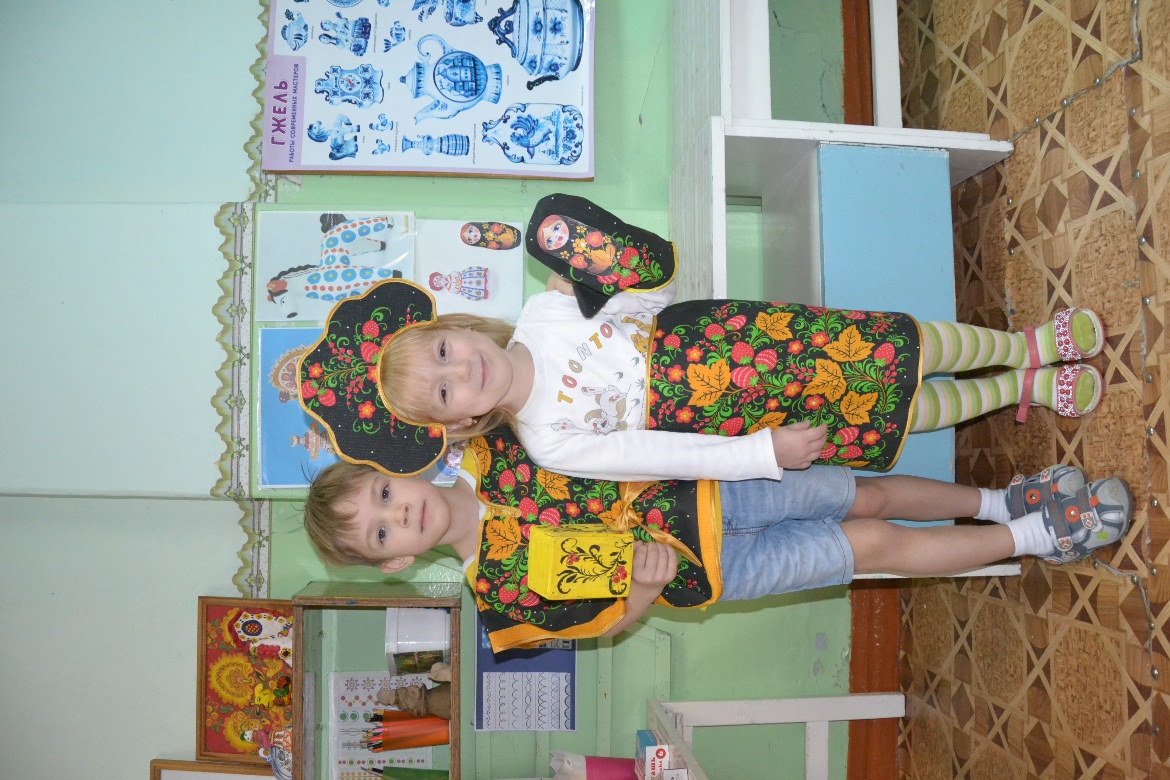 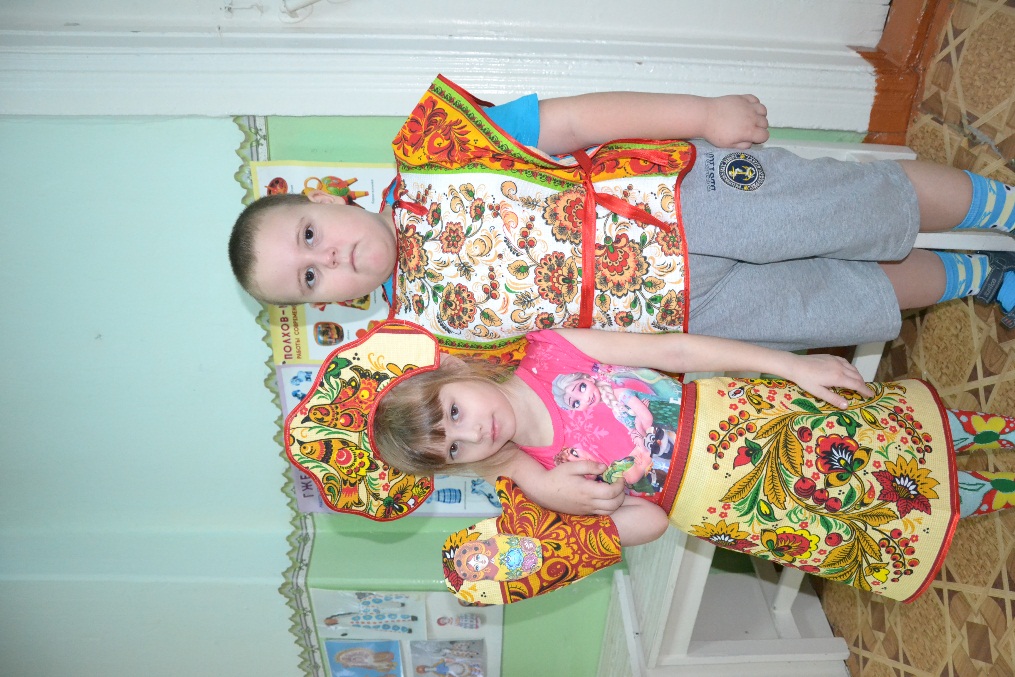 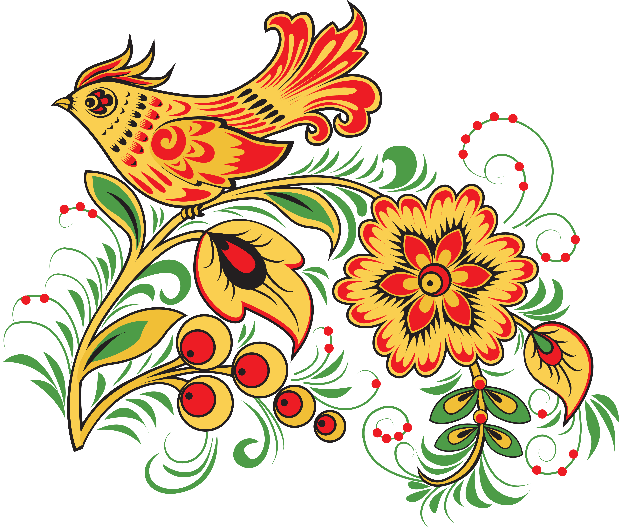 Центр «Игротека»
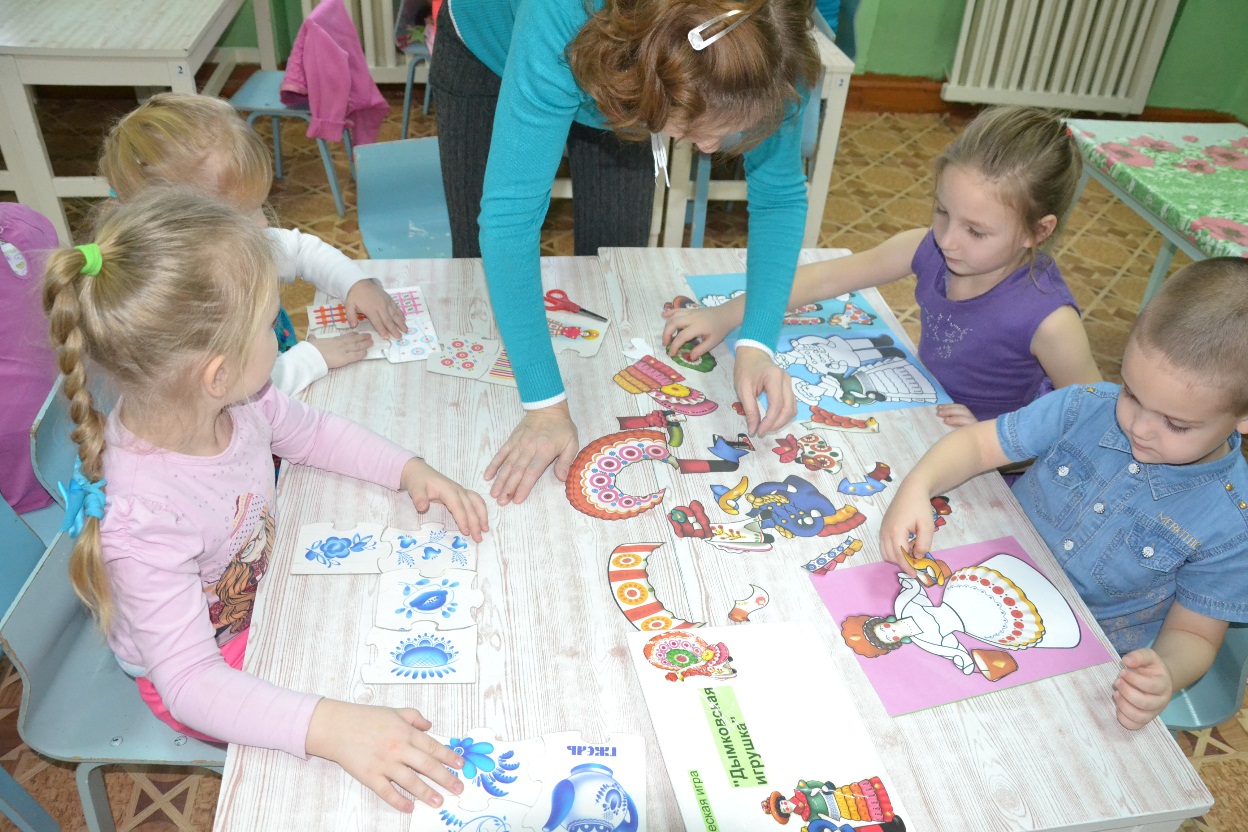 Центр «Квартира»
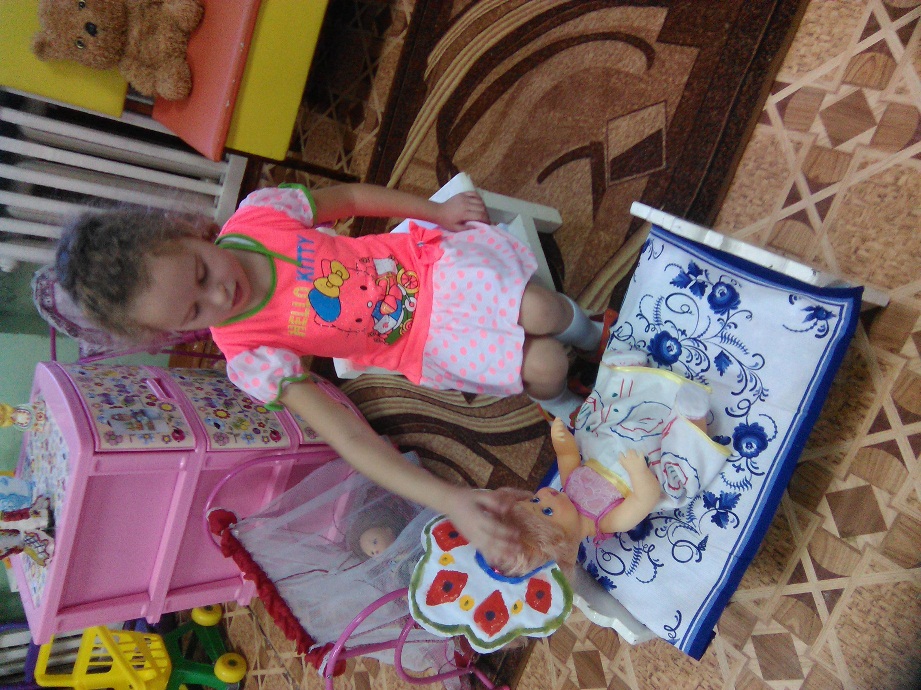 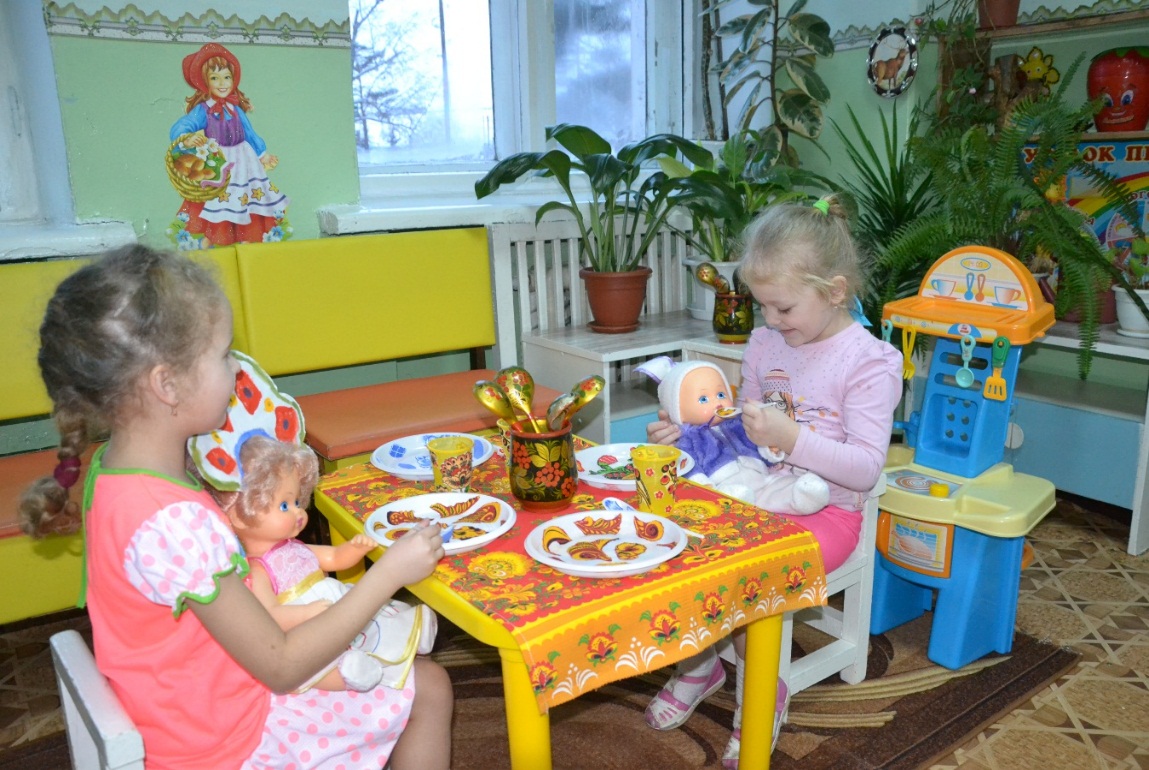 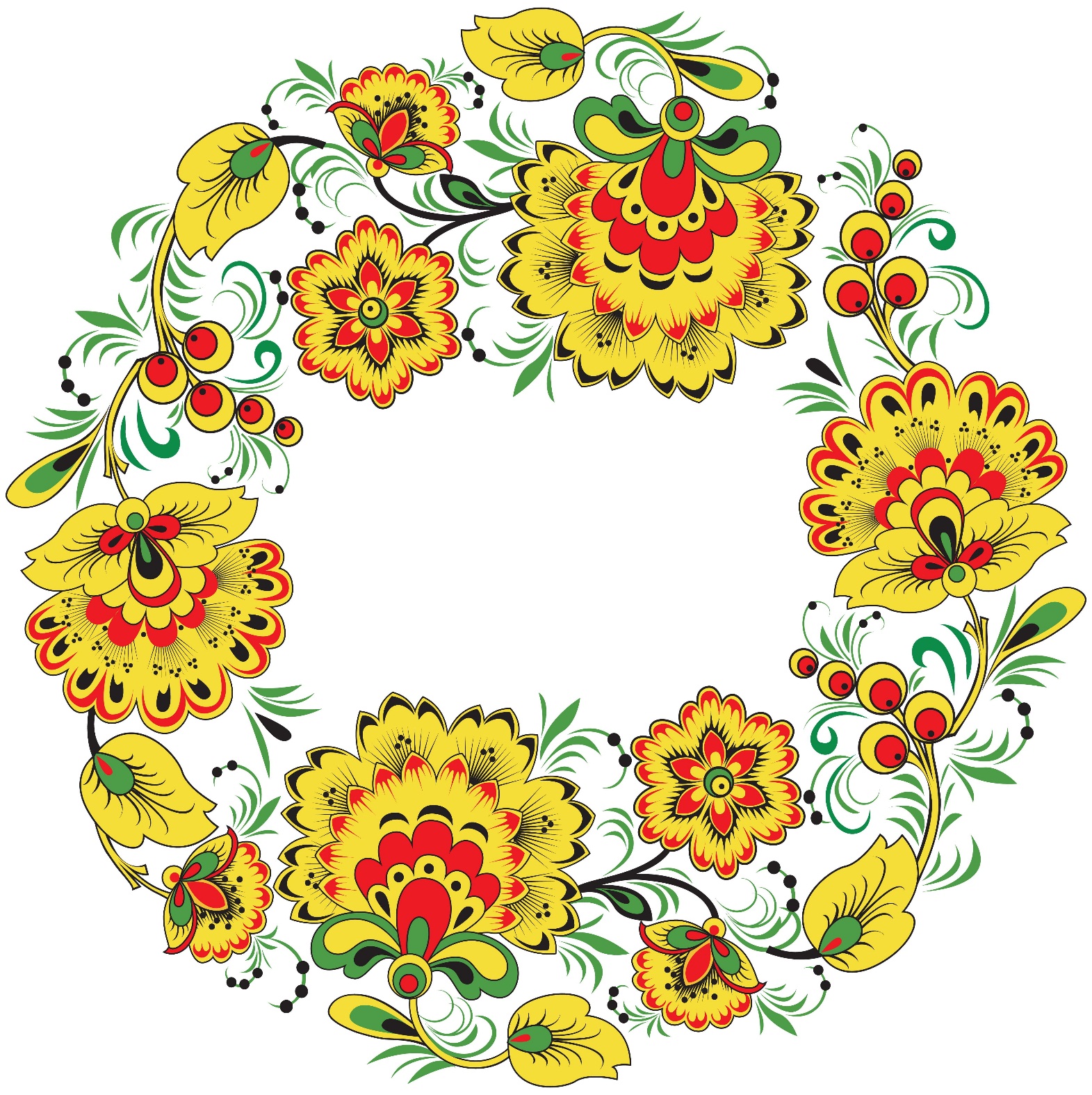 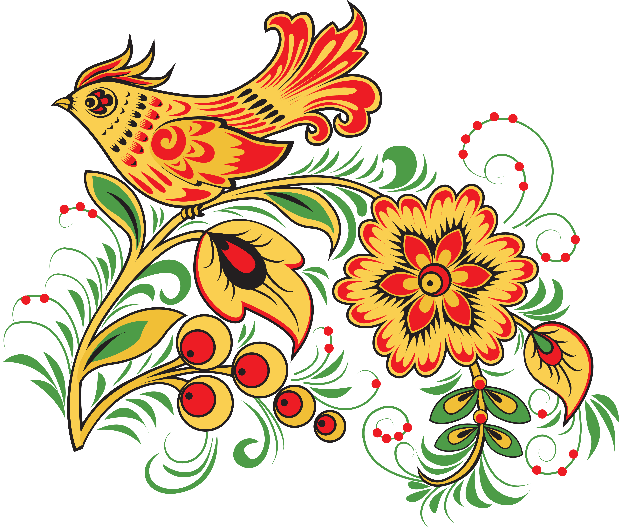 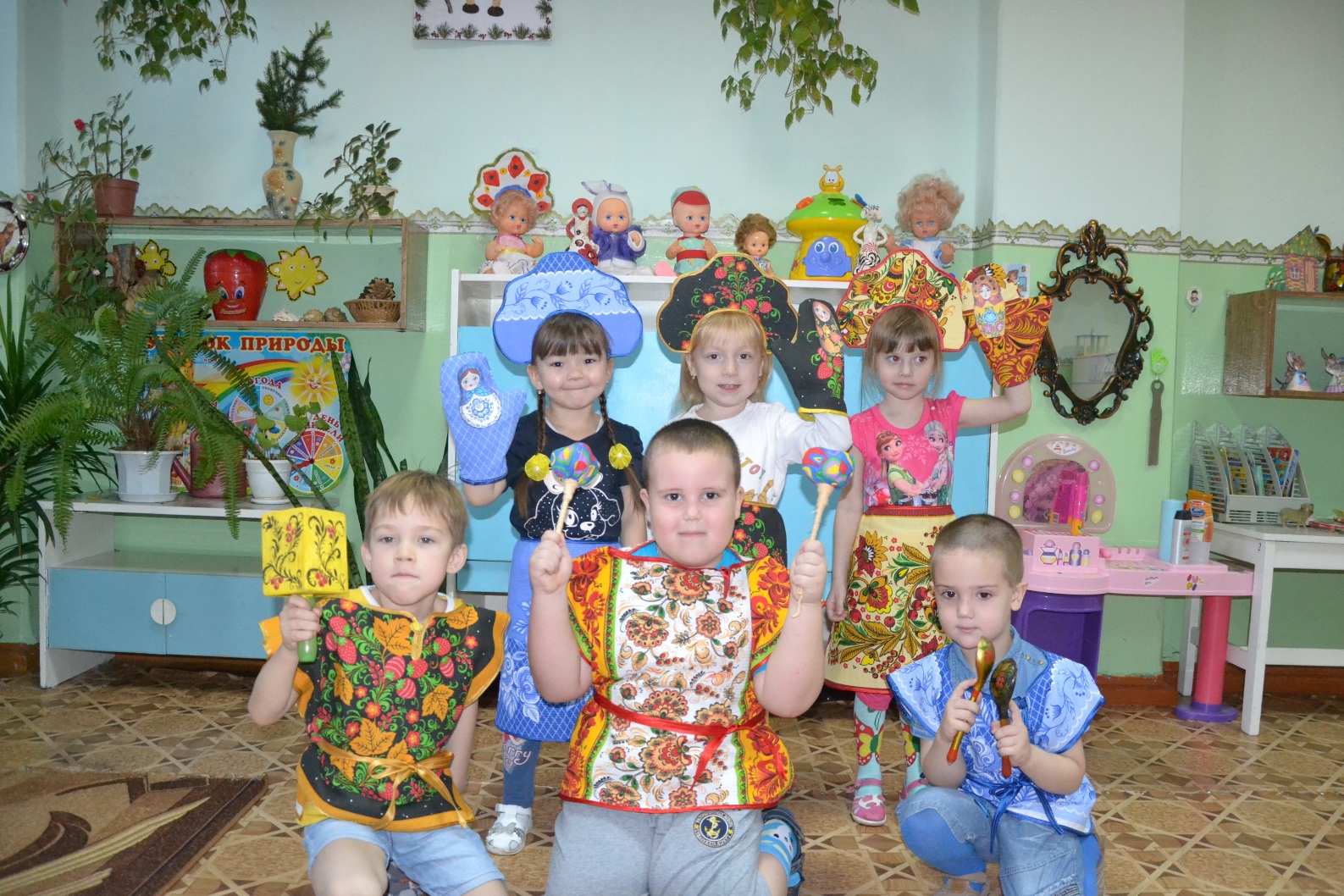 СПАСИБО 
ЗА 
ВНИМАНИЕ!